Robot Door Greeter Lab Book
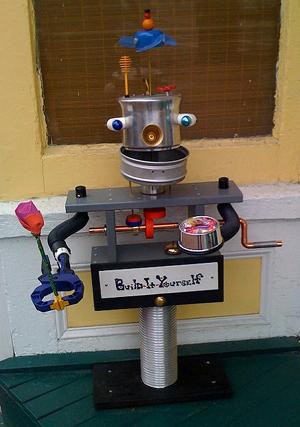 Hazel, John
Build-It-Yourself
Problem
Having unfriendly neighbors can make life miserable.
Mission
Build a robotic door greeter that makes neighbors want to play with you and your robot pal.

The more friends you have, the happier you will be.
Build-It-Yourself
Research
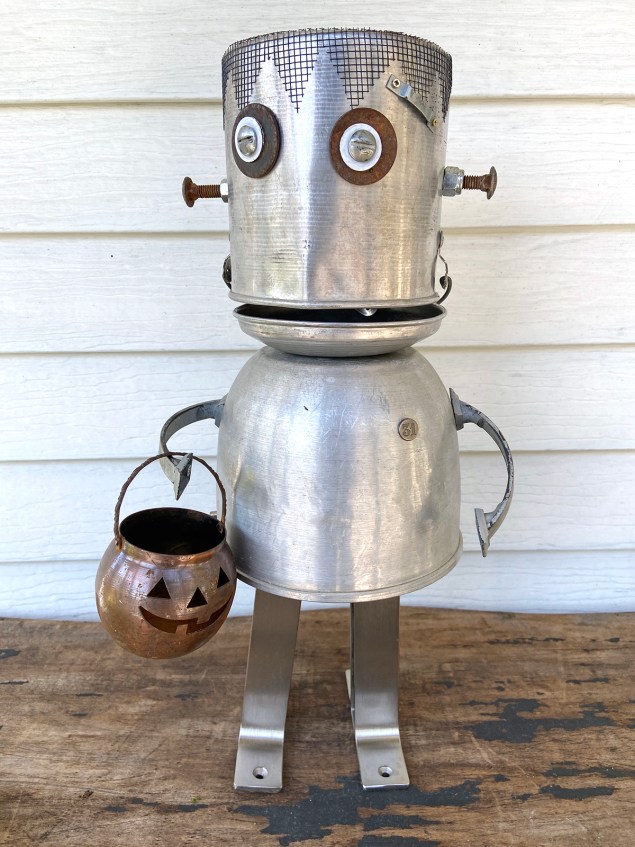 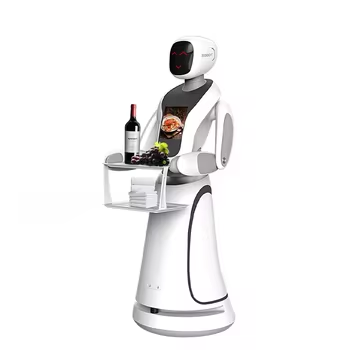 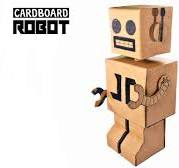 Build-It-Yourself
Door Greeter Jokes
Why do ducks fly south for the winter.
Because it would take way too long to walk!

What do you call pigs playing computer games?
Hogging the computer!

Why do chickens lay eggs? 
Because they would break if they dropped them.
Build-It-Yourself
Scratch Code
Tell the same joke every time someone enters your room and presses a key.
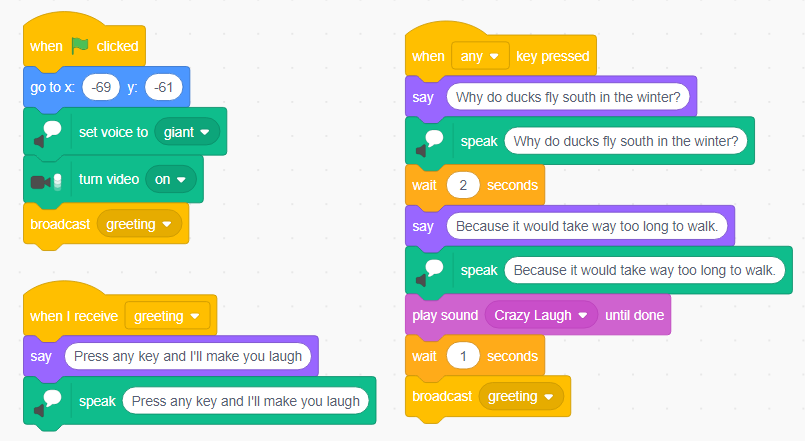 Build-It-Yourself
Scratch Code
Tell a different joke every time someone enters your room.  
Detect when someone enters your room by setting your camera to detect motion.
https://scratch.mit.edu/projects/1082509547/editor
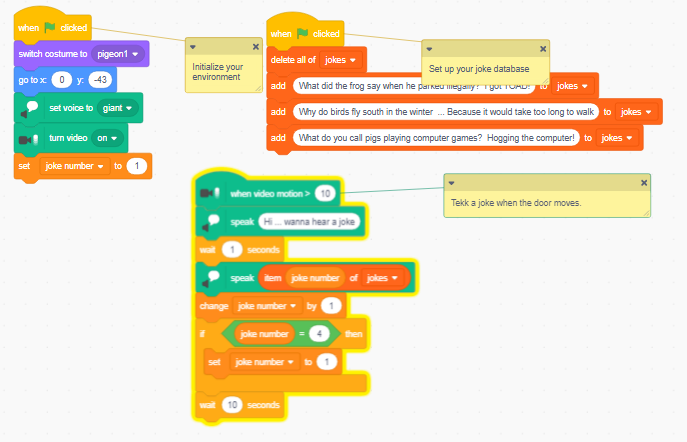 Build-It-Yourself
Robot Door Greeter Structure
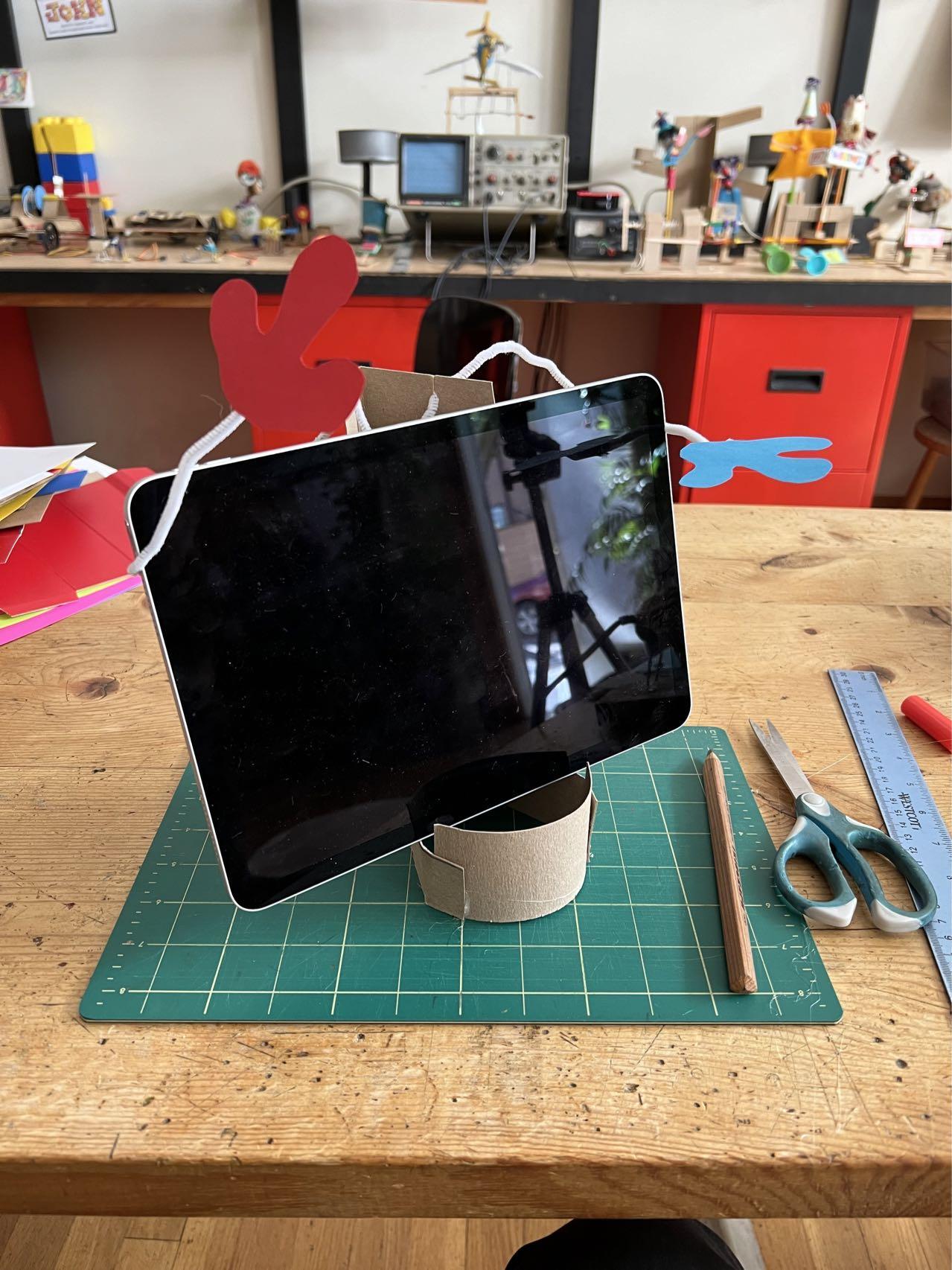 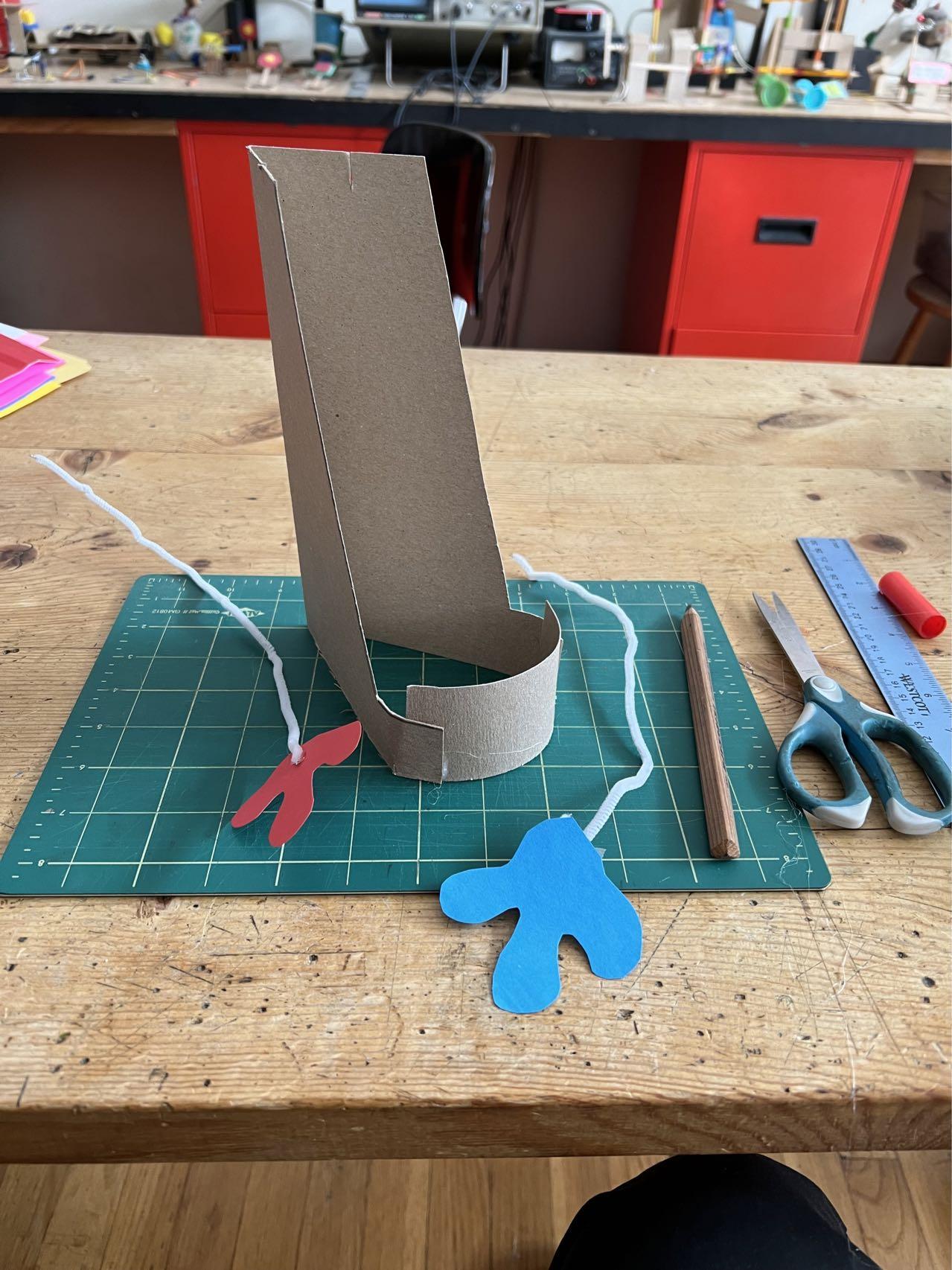 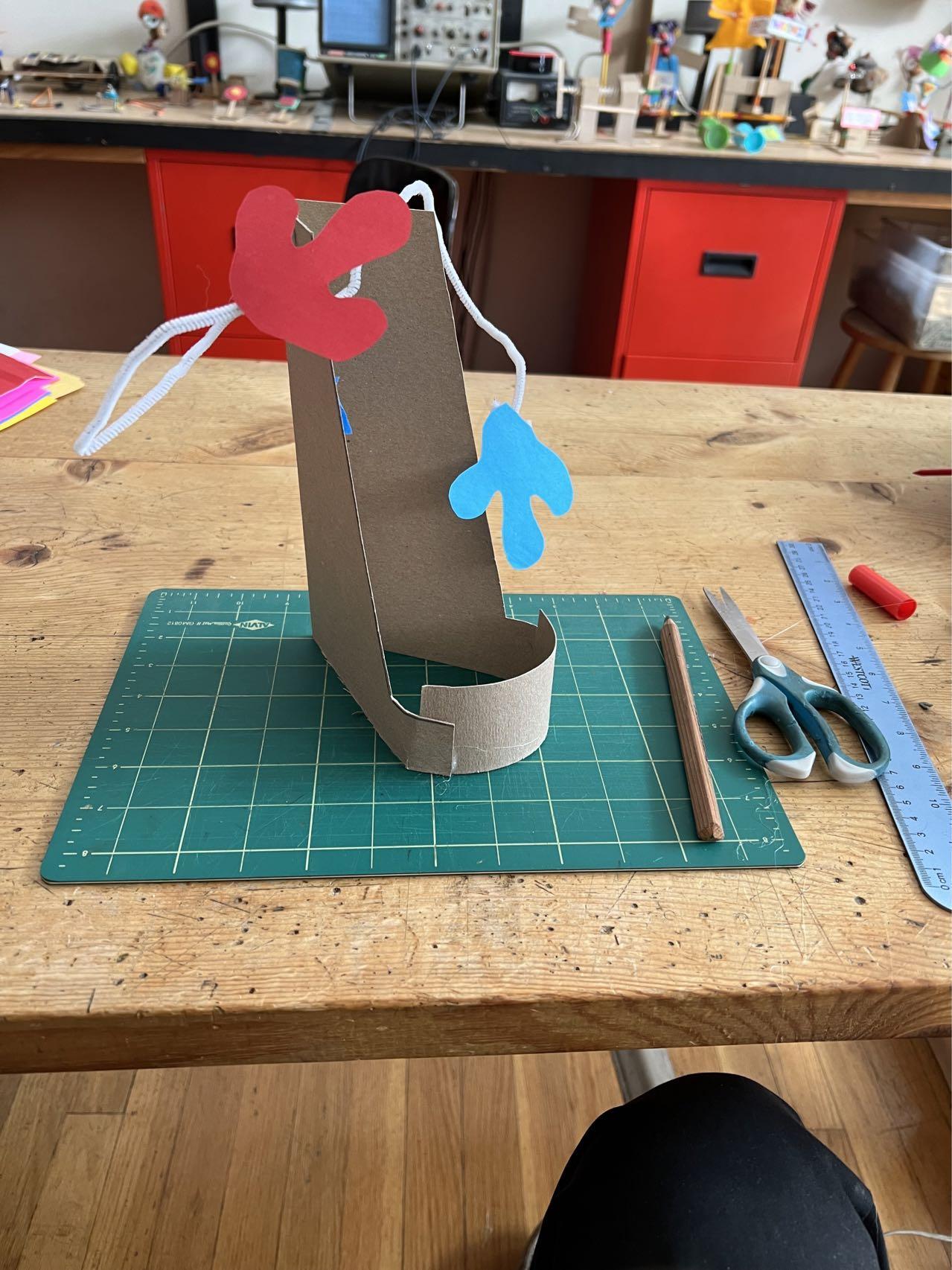 Build-It-Yourself
Robot Head
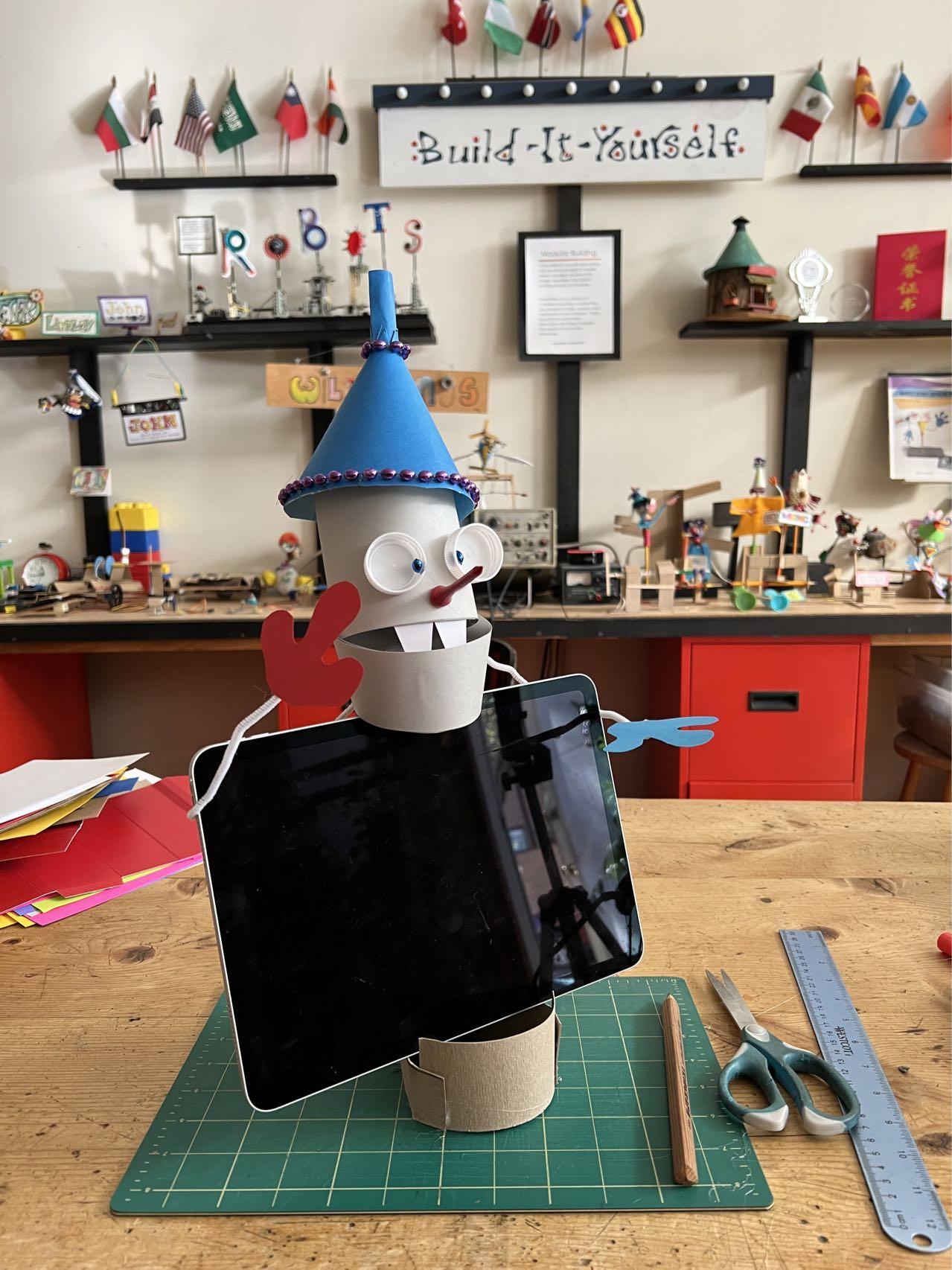 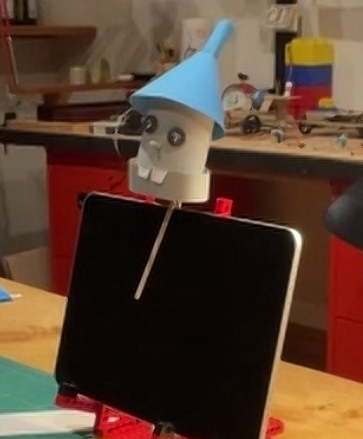 Build-It-Yourself
Cell phone mounted on a box
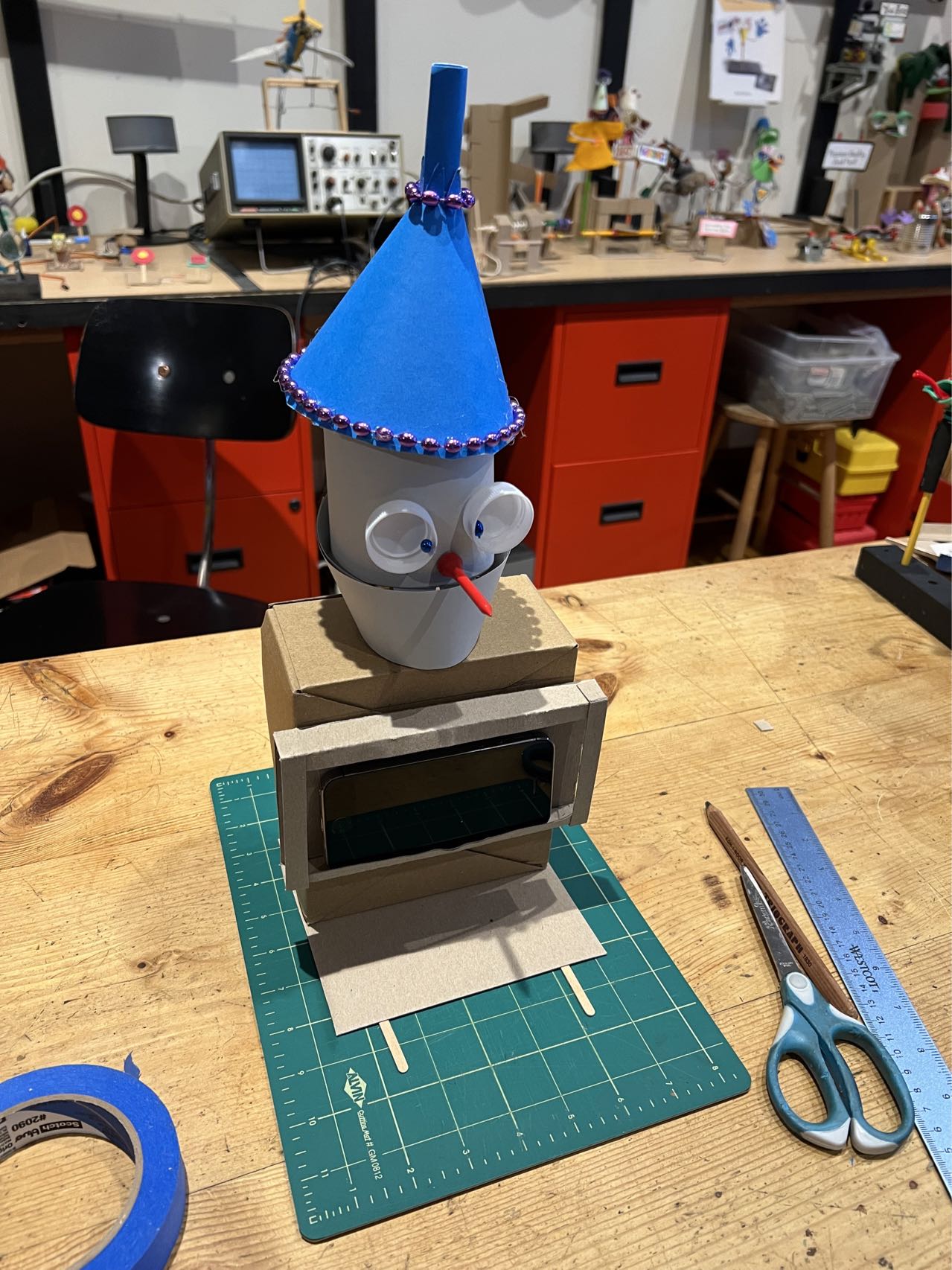 Build-It-Yourself
Candy
Spillway
Spillway
Robot
Candy
Lever
Lever stop
Pivot or Fulcrum
Door Handle
Rubberband
String
Door
Cardboard
Platform
Candy
Spillway
Candy
Spillway
Candy
Spillway
Candy
Spillway
Candy
Spillway
0000
Scratch Code
Tell a different joke when ever someone is walking past you.  i.e. They pass the green square and then they pass the red square.

This is the mother of all smart robots!
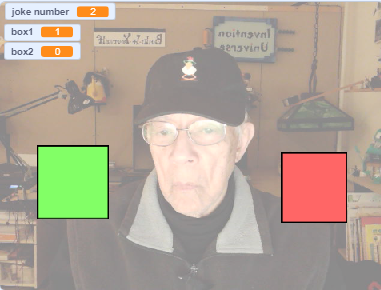 https://scratch.mit.edu/projects/1096251022/editor
Red Box Sprite
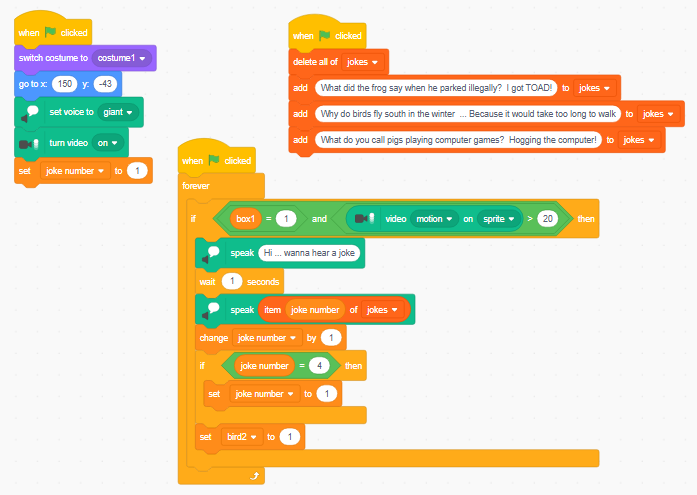 Green Box Sprite
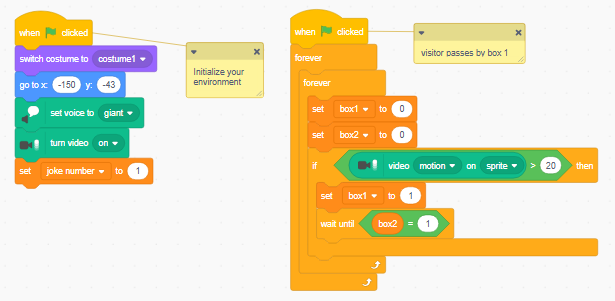 Build-It-Yourself